File Sharing Training – Drop box and office 365
03/05/17
Agenda
Office 365 - OneDrive
File Storage
Sharing Files
Syncing to Laptop
Drop Box
Additional Features in Development
Office 365
OFFICE 365 provides OneDrive, a cloud storage for project files that can then be accessed remotely and by all team members.
Access online at mail.gatech.edu
Can upload or create any Office file
Files shared with you appear under “Shared with me”
Shared files can be worked on my any number of collaborators without the need to distribute them
[Speaker Notes: Examples: Christmas Break work; Staff meeting agenda
Does include outside parties (outlook.com)]
Office 365
Files stored in OneDrive can be shared with any number of internal and external collaborators.
Shared files can be sent by:
Emailed links sent through OneDrive
A link copied and added to emails or meeting invites
Outlook
Recipients of a link can have full or restricted access, depending on selections made
Additionally, it is possible to share files directly from a desktop computer when OneDrive is mapped to computer
Office 365
Syncing OneDrive to a laptop allows for seamless access to all files uploaded to the cloud.
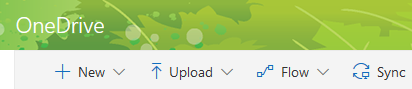 https://onedrive.live.com/about/en-us/download/
[Speaker Notes: Does not include files shared with you.]
Dropbox
Dropbox has been selected by Georgia Tech as a tool to send large files to consultants and other external collaborators.
GROUP: Facilities Design and Construction Drop Box Account
https://www.dropbox.com/login
User Name: facilities-DC@gatech.edu
Password: WelcomeDC
INDIVIDUAL: Georgia Tech Enterprise Drop Box Account
https://dropbox.gatech.edu
Once the account has been established you will log into your GT Drop Box account using your GT ID and GT Password.
[Speaker Notes: Sync tool for enterprise account only. Outside parties need Dropbox account to upload files.]
Pro’s & Con’s
OneDrive:
Pro’s: 
Easily shared with internal and external collaborators
Can sync with laptop
Version tracking

Con’s:
Login for external collaborators without Microsoft account requires extra step
Dropbox:
Pro’s:
Easily shared with internal and external collaborators



Con’s:
Outside collaborators need Dropbox account to upload files
Syncing to laptop for GT Account not practical
Additional Features in Development
Future capabilities of Office365 will allow D&C to move all project files from the network to the cloud.
SharePoint Site for D&C
Benefits include:
Centralized location for project files that are shareable
No need to copy files down back to network 
Teams
Benefits include:
Assigning projects to team members
Build out spaces according to specific projects
Questions